Describe the energy consumption in the US since 1850
Process of Energy Use
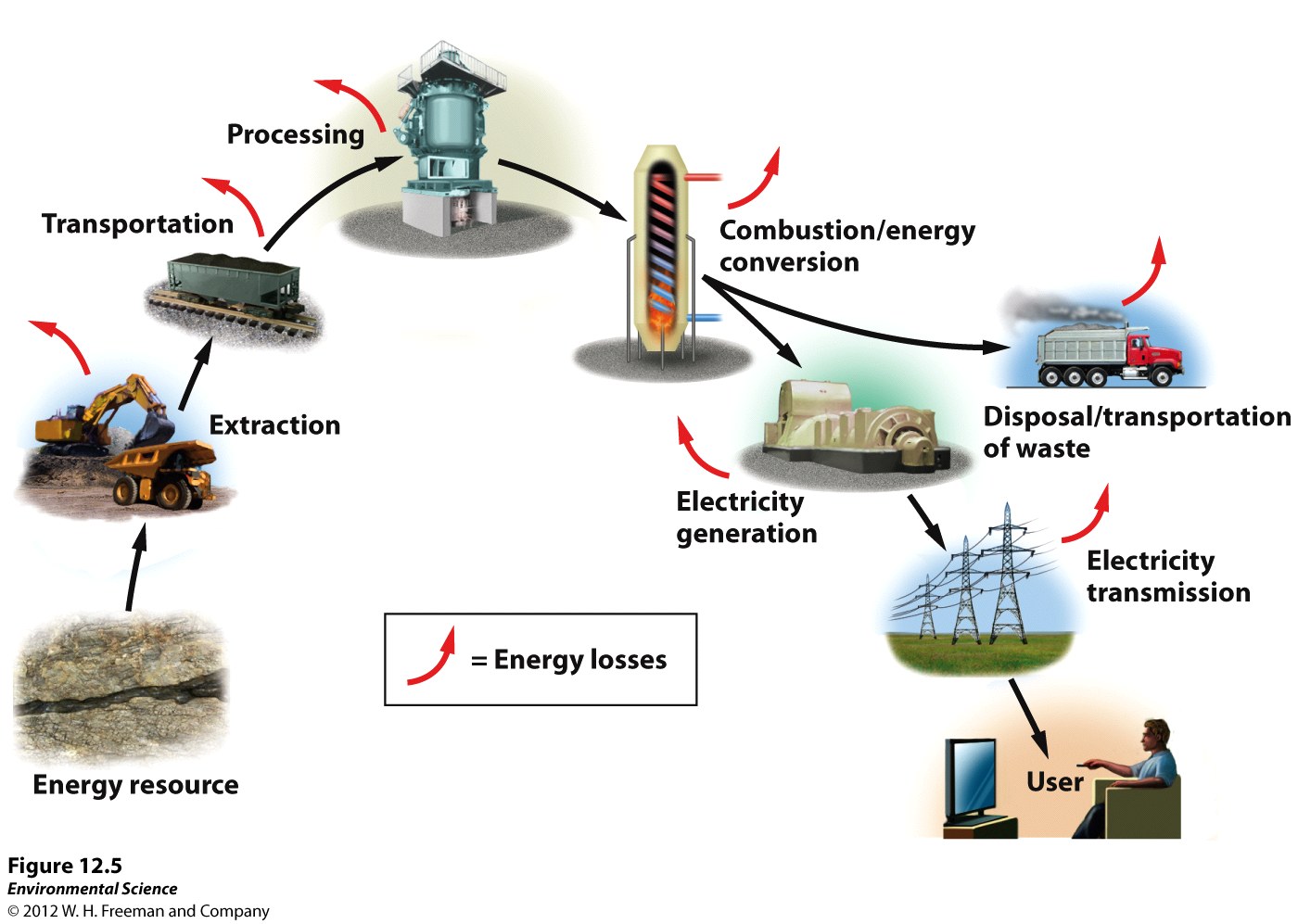 There is energy loss at each stage of the process

Converting coal into electricity is approximately 35% efficient  
Can be up to 50%

Hydroelectric – 90%
Process of Energy Use
Energy efficiency includes:
Efficiency of the process of obtaining the fuel
Efficiency of the process that converts it to work that is needed
Many opportunities for energy loss             reduces energy efficiency
EROEI ( energy return on energy investment)
The larger the EROEI number the more desirable/more efficient

EROEI  =    Energy obtained from fuel
			Energy invested to get fuel
Electricity Generation
The burning fuel from coal transfers energy to water, which becomes steam.
The kinetic energy contained within the steam is transferred to the blades of a turbine, a large device that resembles a fan.
As the energy in the steam turns the turbine, the shaft in the center of the turbine turns the generator.
This mechanical motion generates energy. 

https://www.youtube.com/watch?v=e_CcrgKLyzc
Electricity Generation
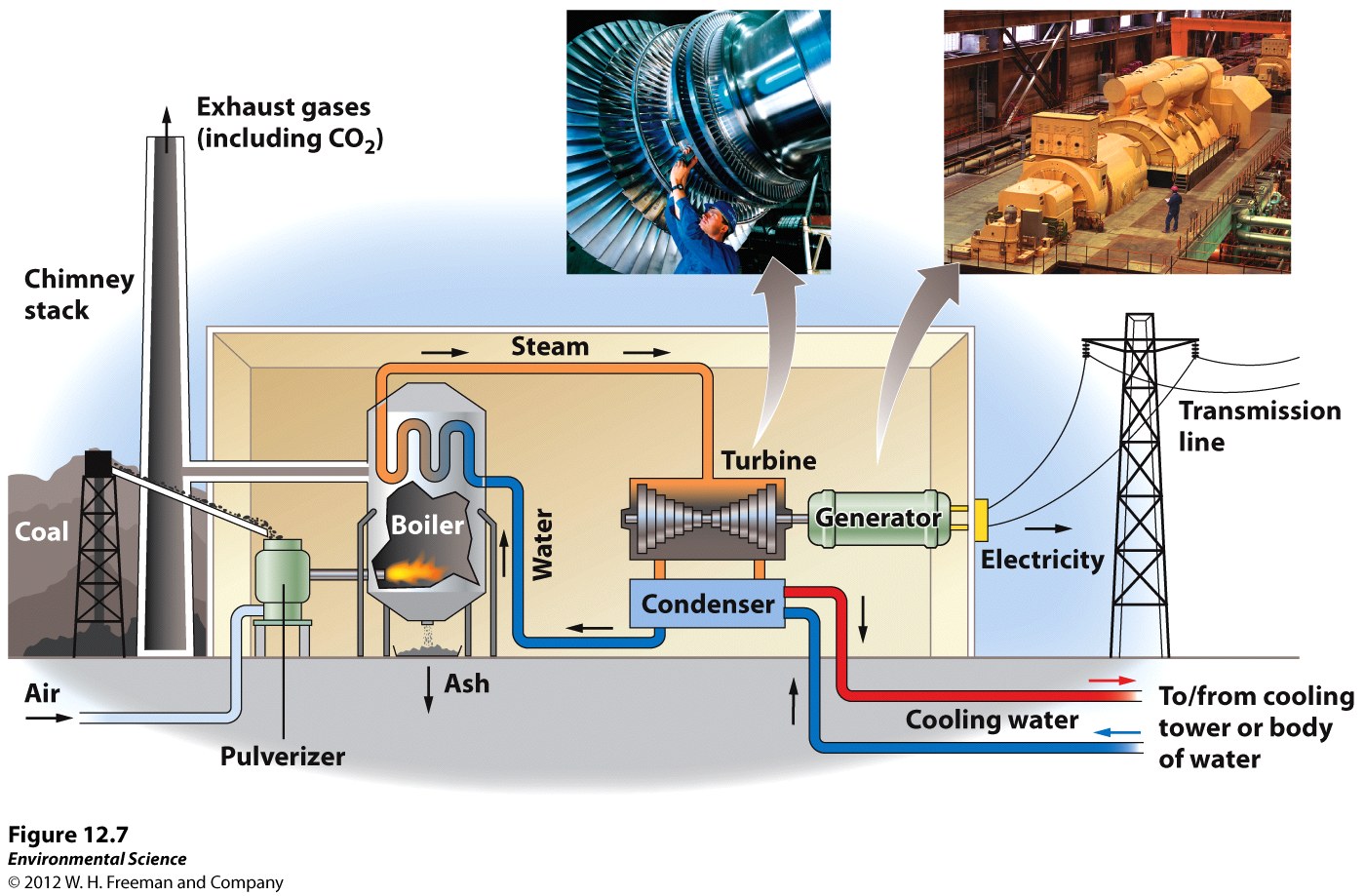 Coal
Solid fuel formed from the remains of trees, ferns, and other plant materials that were preserved 280-350 million years ago
Peat is the precursor to coal
	lignite, sub-bituminous, bituminous, and anthracite
The US mostly uses Subbituminous and Bituminous for electricity generation
Largest coal reserves
	U.S., Russia, China and India
Largest producers
	China, the United States, India, and Australia
Coal mining
https://www.youtube.com/watch?v=Joo90ZWrUkU
https://www.youtube.com/watch?v=FA3Royf9_zM 
https://www.youtube.com/watch?v=KnnHprUGKF0
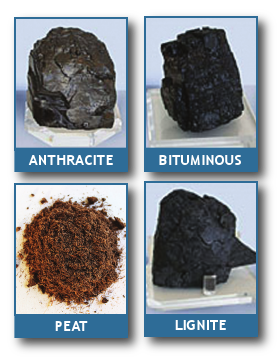 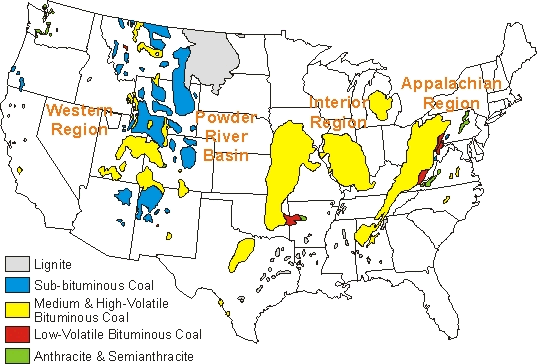 Coal
Advantages
Disadvantages
Surface mining - cheap and easy
Easy fuel- handling, little refining, transportation
Impurities – sulfur, trace metals : Mercury, lead, and arsenic
Combustion releases toxic pollutants into air
Produces ash ( 3-20%)
Carbon dioxide produced
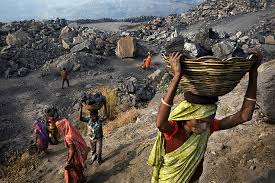 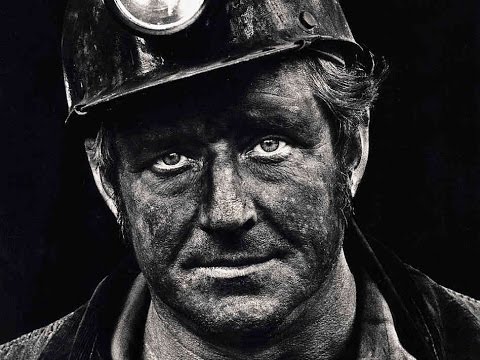 Idaho Power
https://www.idahopower.com/AboutUs/EnergySources/FuelMix/resourcePortfolio_2015.cfm
Hydroelectric and coal
Service area –parts of eastern Oregon, I84 corridor, Pocatello, and around Salmon
Natural Gas- nonrenewable
80-95% methane (CH4) and 5-20%   ethane, propane, and butane
Electricity generation and industrial processes
Used for in the processing of plastic, fertilizer, anti-freeze, and fabrics
Residential use
METHANE
Methane (Natural Gas) -renewable
Trash decomposes (or rots) in landfills, creating methane gas.
Methane rises to the top of the landfill and is collected in pipes.
The methane is burned to produce heat or generate electricity
A lactating dairy cow can produce more than 100 pounds of manure a day. Handling that manure properly is a major expense for dairy farmers, and can result in air and water pollution. Methane digesters that turn the poop into power can also help improve dairy air and water quality.
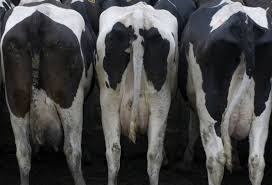 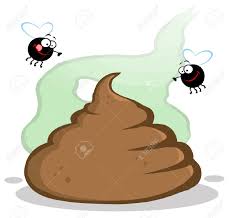 Manure Math!
If an animal produces 60 L of manure each day and the average number of animals on a feeding operation is 460 cattle, how much manure is produced each day?
Each week?
A year?
Scientific notation!
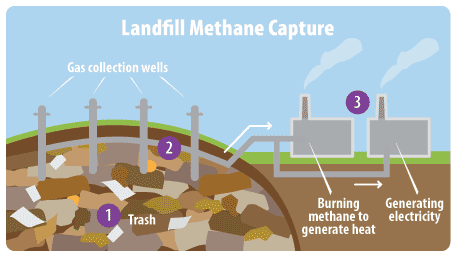 https://www.youtube.com/watch?v=ASoXPy8RWlQ
The Future of Fossil Fuel Use
If current global use continues, we will run out of conventional oil in less than 40 years.

Coal supplies will last for at least 200 years, and probably much longer.
Petroleum
Fossil fuel – mixture of hydrocarbons, water and sulfur
Crude oil, oil and petroleum – equivalent substances
In 2016, the United States consumed a total of 7.21 billion barrels of petroleum products, an average of about 19.69 million barrels per day.
Average U.S. citizen uses 2 barrels a month
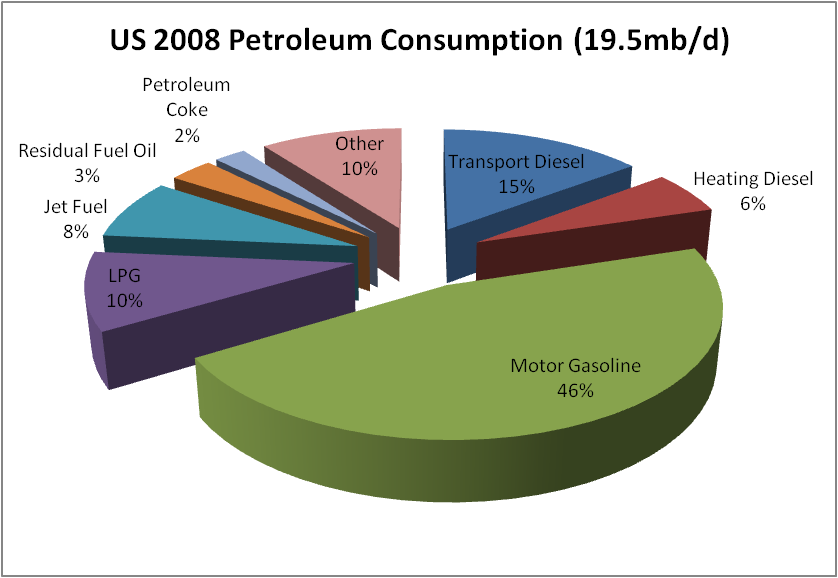 Migratory bird act and energy
Migratory bird act (1918)- makes it illegal to “pursue, hunt, take, [or] capture” migratory birds without a permit 
 the dispute centers largely on how to interpret “take.”
power lines kill up to 64 million birds a year. 
Communications towers are estimated to kill up to 7 million birds per year, and uncovered oil waste pits account for up to another 500,000 to 1 million bird deaths every year. 
Data on wind turbines are harder to come by, but current estimates are approximately 234,000 bird deaths a year
holds industries accountable for bird deaths. These proposals would prevent enforcement of “incidental” bird deaths, removing incentives for companies to adopt practices that protect birds from threats such as oil waste pits, and eliminating penalties for companies that kill substantial numbers of birds, including from large oil spills.
The Interior Department has rolled back an policy aimed at protecting migratory birds, stating that it will no longer prosecute oil and gas, wind, and solar operators that accidentally kill birds.
BP- estimated- more than 82,000 birds may have been harmed by the spill.
ANWR- Arctic National Wildlife Refuge
the largest area of untouched wilderness in the United States
protects intact ecosystems and vibrant arctic life.  
Located in the northeast corner of Alaska, it is the only refuge specifically designed for wilderness purposes. 
 It's habitats range from boreal forests, north over the Brooks Range, to sweep across rivers, tundra, lakes, wetlands to coastal lagoons, barrier lands and bays of the Arctic Ocean.  
 Rich diversity of over 250 species of wildlife and the Gwich'in and Inupiat people. 
Its spiritual, recreational, aesthetic, historical, cultural, and scientific values make the Arctic Refuge a place worth protecting with the strongest possible measures
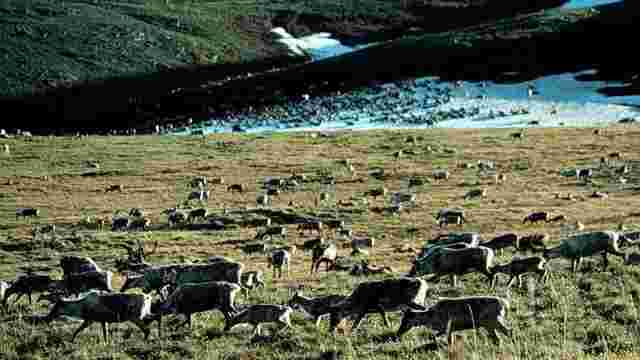 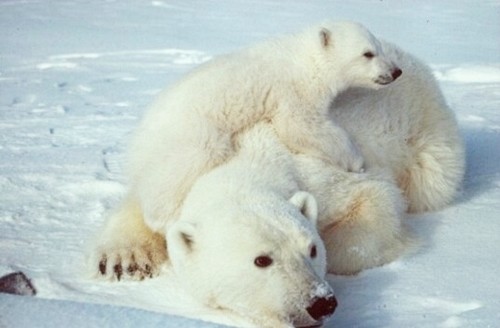 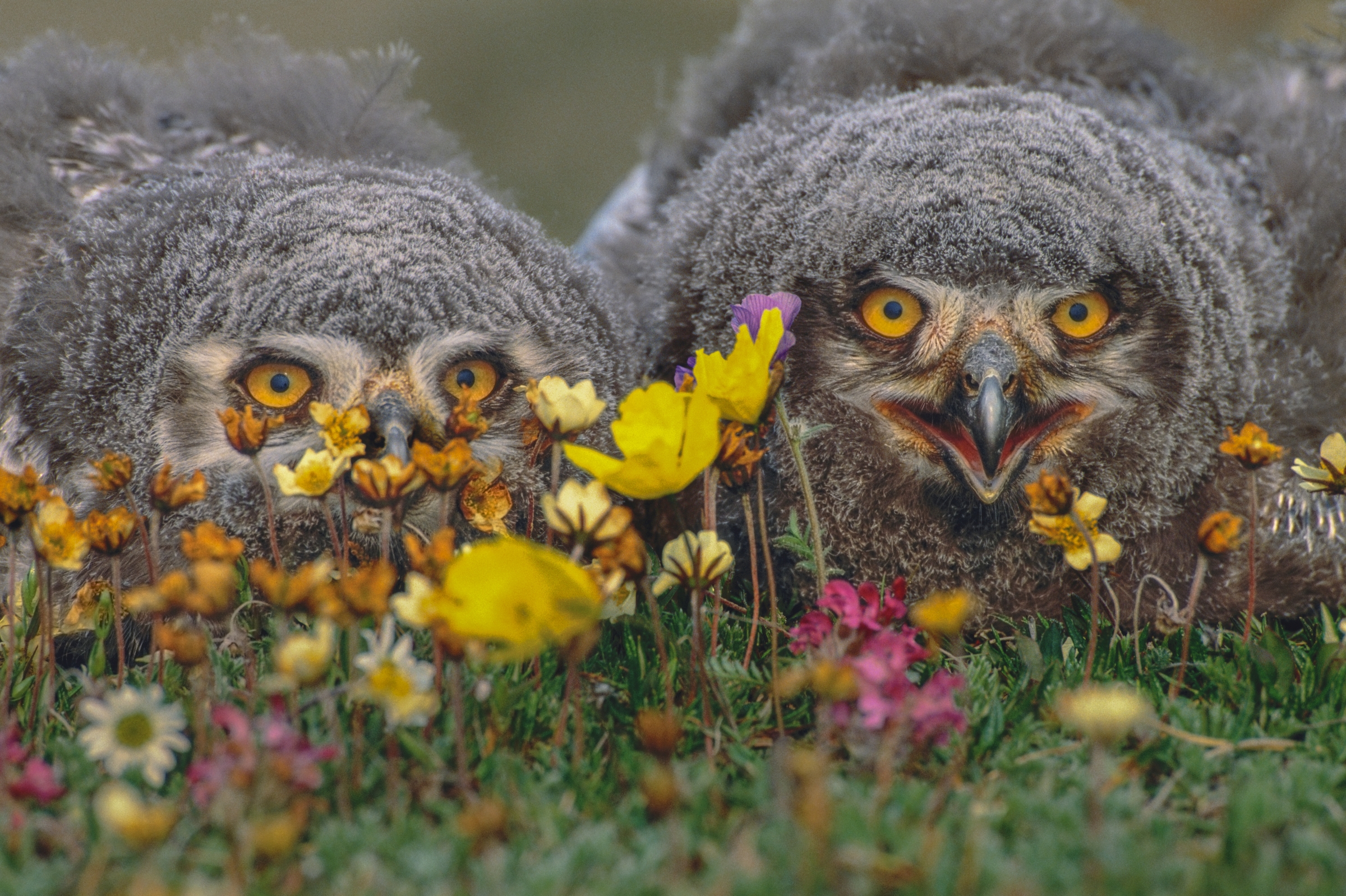 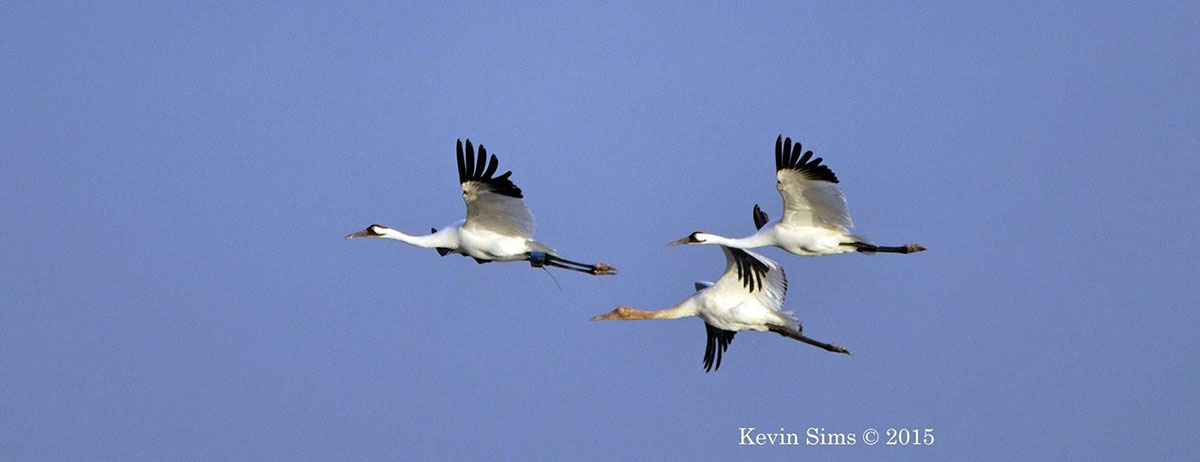 ANWR- Arctic National Wildlife Refuge
7.7 million hectare (19 million acre) tract of land in northeastern Alaska
Area 1002 - 1.5-million-acre part of the coastal plain 
 DOI estimates that “in-place resources” range from 4.8 billion to 29.4 billion barrels of oil. 
Senate Budget Committee passed a bill allowing oil and natural gas drilling in Alaska's pristine ANWR
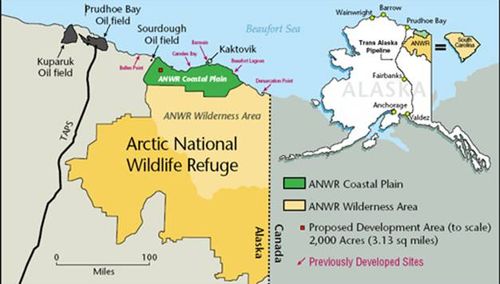 Nuclear Energy
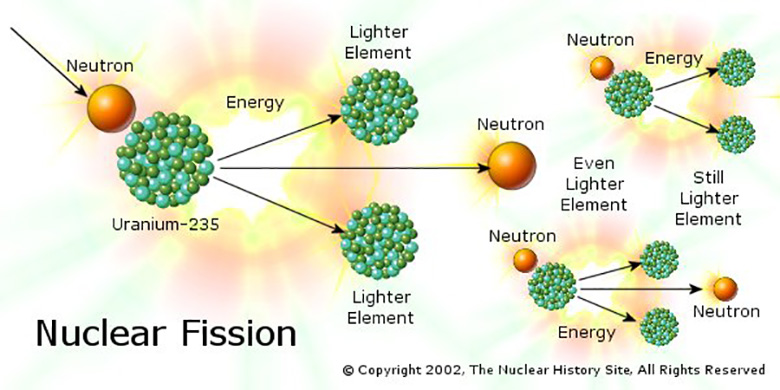 Fission- a nuclear reaction in which a neutron strikes a relatively large atomic nucleus, which then splits into two or more parts.
http://www.pbs.org/wgbh/nova/education/physics/fission-chain-reaction.html
Nuclear Reactors
Fuel rods- the cylindrical tubes that house the nuclear fuel used in a nuclear power plant.
Nuclear power plants work by using heat from nuclear fission to heat water.  This water produces the steam to turn the turbine, which turns a generator.
Control rods- cylindrical devices that can be inserted between the fuel rods to absorb excess neutrons, thus slowing or stopping the fission reaction.
Nuclear Reactors
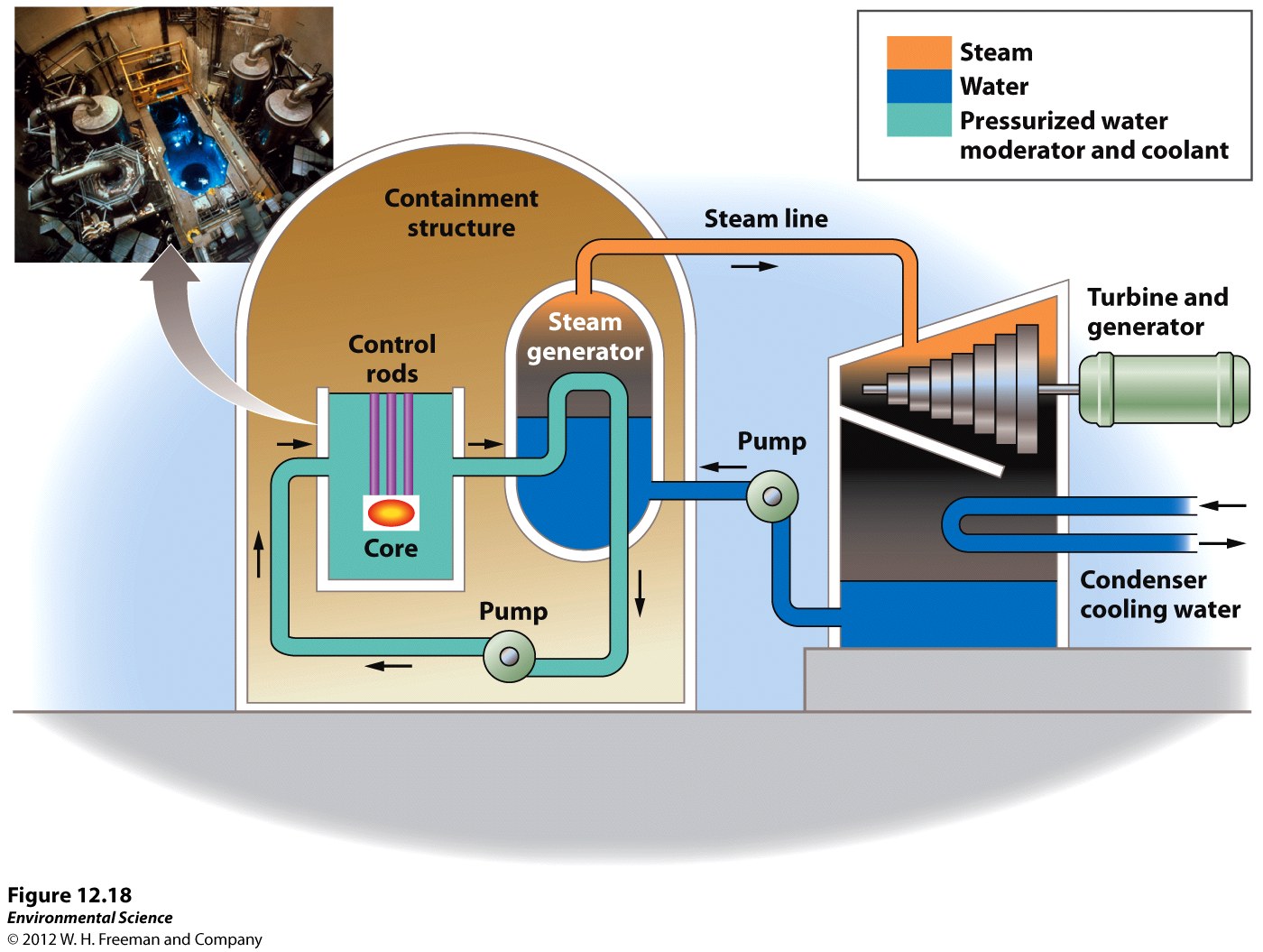 Advantages and Disadvantages of Nuclear Energy
Radioactive Waste
Radioactive waste- once the nuclear fuel can not produce enough heat to be used in a power plant but it continues to emit radioactivity.
This waste must be stored in special, highly secure locations because of the danger to living organisms.
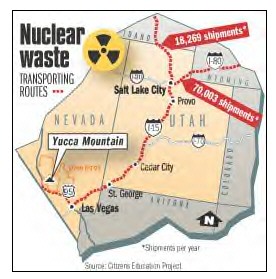 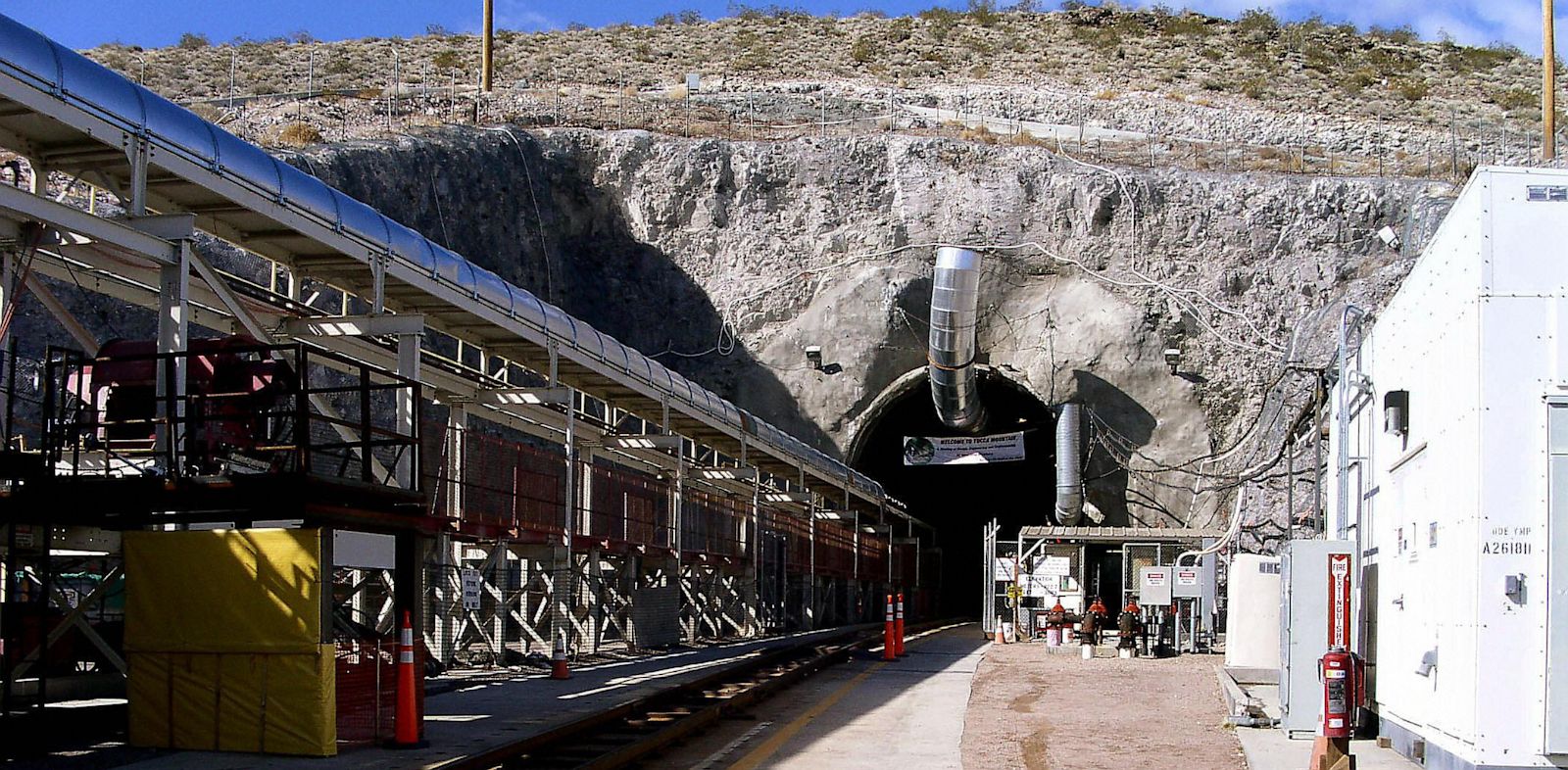 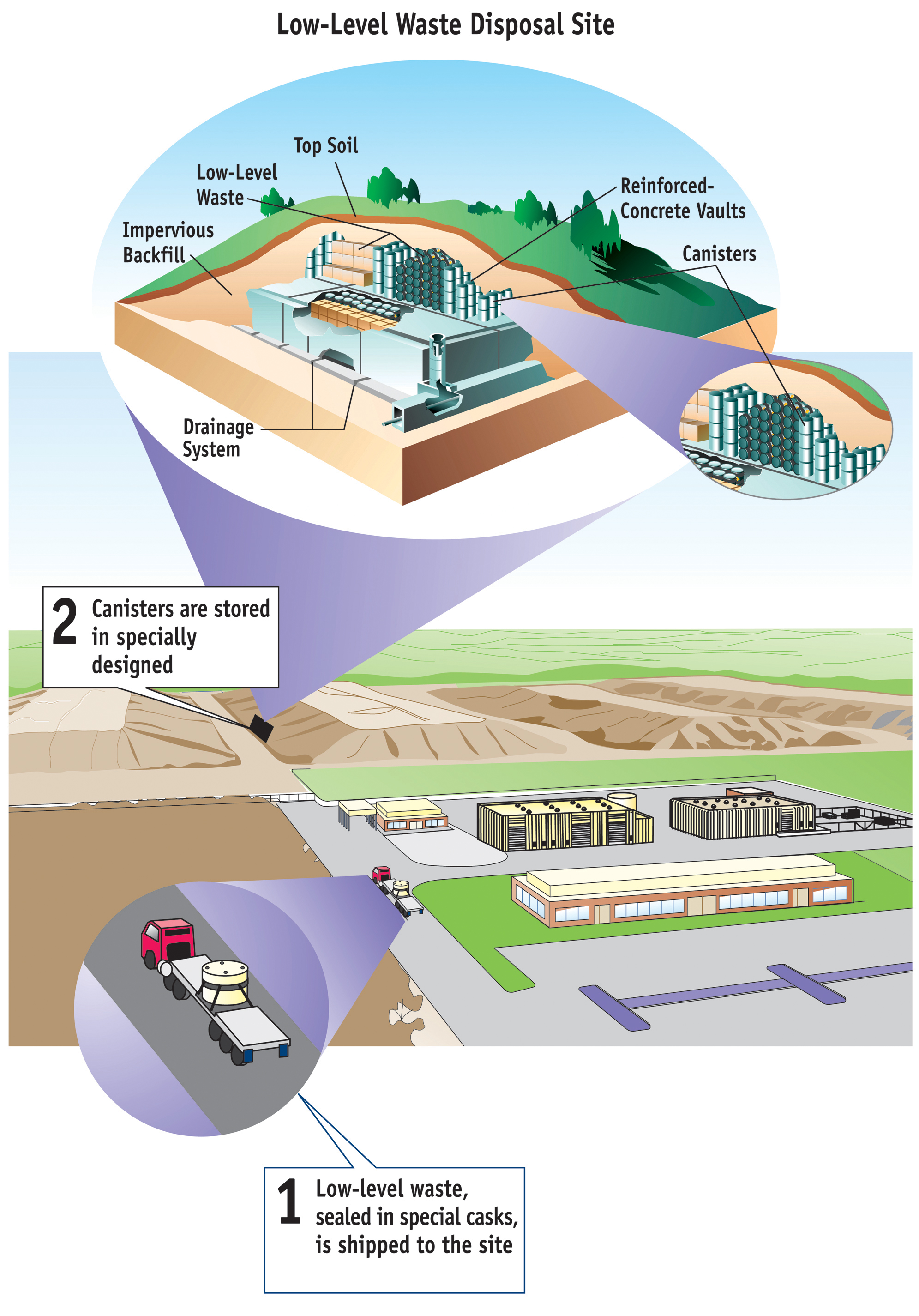 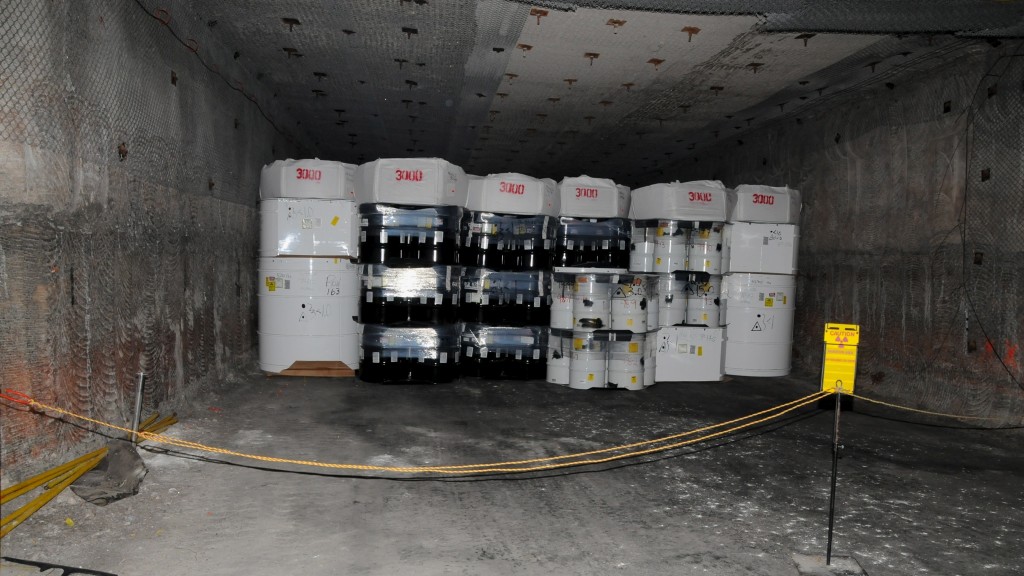 Fusion
Nuclear fusion-  the reaction that powers the Sun and other stars.  This occurs when lighter nuclei are forced together to produce heavier nuclei and heat is released.
Fusion is a promising, unlimited source of energy in the future, but so far scientists have had difficulty containing the heat that is produced.
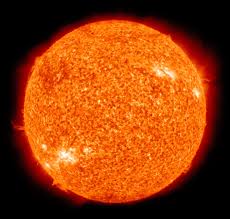 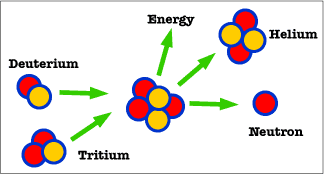 Hubbert curve- a graph that shows the point at which world oil production would reach a maximum and the point at which we would run out of oil.
The Hubbert Curve
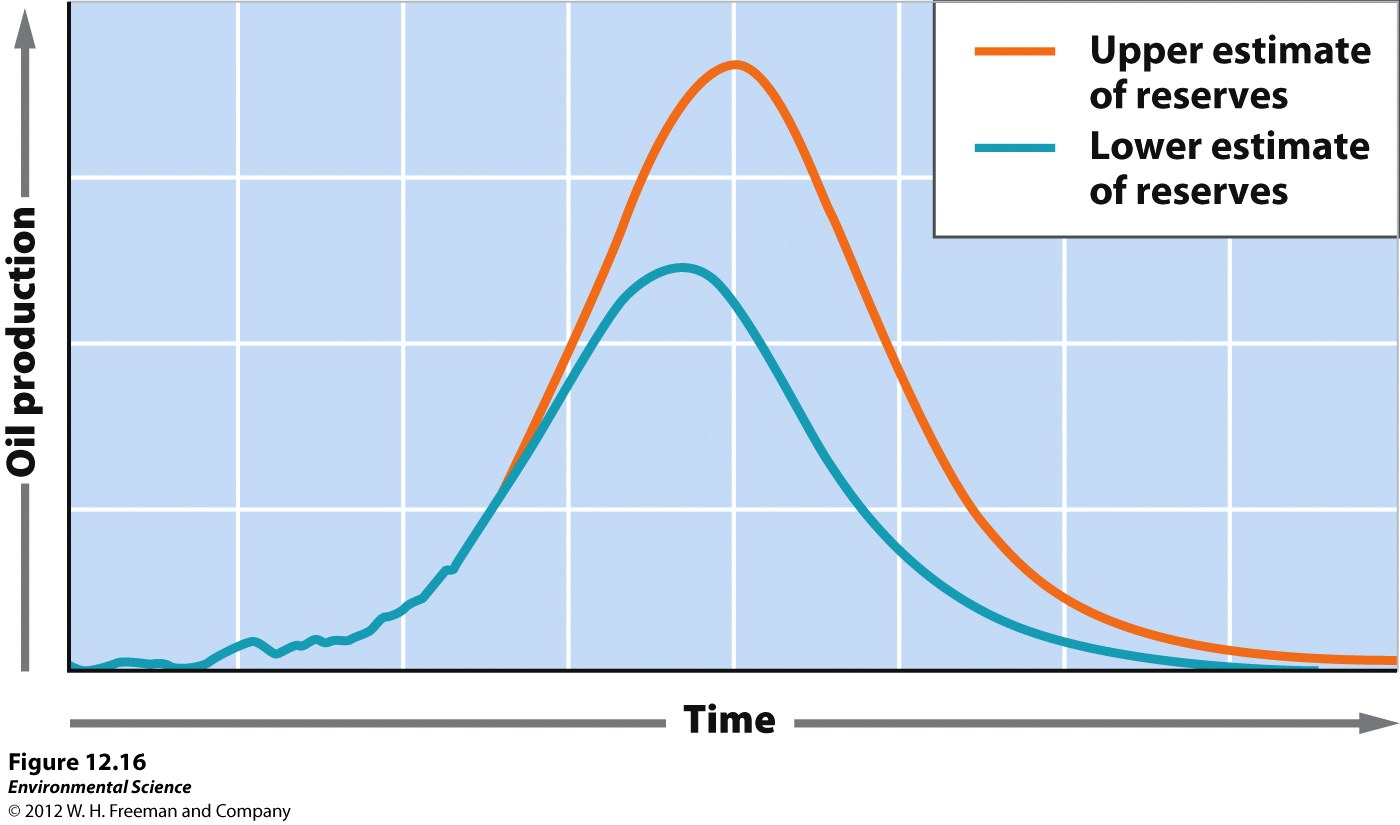